2. Principios básicos del empoderamiento
1
2.2_ La persona en el centro de la relación
2
Resumen de la secuencia didáctica :
3
Y ahora,

Consigue el cuaderno de aprendizaje de CHANGE OF VIEW.

¿Qué es el cuaderno CHANGE OF VIEW ?

Es tu compañero a lo largo de tu descubrimiento del Referencial sobre el Empoderamiento. Contiene secciones que te permiten estructurar las anotaciones: tus anotaciones previas de los temas tratados, tus apuntes realizados durante la lectura de los contenidos, las soluciones a los ejercicios, tus sensaciones y tus conclusiones.
4
En esta secuencia sobre la persona en el centro de la relación de acompañamiento, te invitamos a descubrir:
  
cómo lo entiende CHANGE OF VIEW,

los criterios en los que se basa para contribuir al empoderamiento.
Entrar en materia
5
Estas preguntas no conducen a una corrección:

La aceptación: ¿qué significa?  ¿Qué significado, sentimiento o emoción asocia a este término? Pon un ejemplo concreto de aceptación.
 
Clasifica tus respuestas entre las que están más relacionadas con una situación de sumisión y las que están más relacionadas con una posición de fuerza.

¿Consideras que la aceptación es una posición de fuerza o de sumisión?
Práctica reflexiva
6
Acondicionamiento

Para ponerte en situación para el aprendizaje, te proponemos unos ejercicios de respiración de entre 5 y 10 minutos. 

Para descubrir los ejercicios, haga clic aquí:
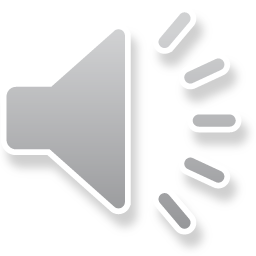 Emoción / Cuerpo
7
Aprendizaje sobre el principio de poner a la persona en el centro de la relación de acompañamiento 

Después de la siguiente presentación, te invitamos a poner a prueba tus conocimientos de forma lúdica.
Concepto
8
1. Qué significa poner a la persona en el centro de la relación

Dejar los roles pre-asignados (acompañante o acompañado)

Hacer un trabajo de introspección, de mirar hacia atrás

Dar a la persona los medios para realizar este trabajo por sí misma.
Concepto
9
2. Dos criterios para situar la persona en el centro de la relación en un acompañamiento que favorece el empoderamiento

Criterio 1.  La Aceptación : una condición para superar las dificultades, desarrollarse y permitir la resiiencia 

Definición de la aceptación:
Es el reconocimiento de la realidad, sin posicionamiento moral. Es simplemente una constatación, un inventario de la situación que nos permite admitir la situación tal y como es, y al hacerlo, permitirnos comprender los detalles de la misma.

Como proceso, la aceptación puede resumirse en 3 pasos: percepción, reconocimiento, acción. La sucesión de estos 3 pasos guía a la persona hacia una aceptación consciente de la situación, lo que abre la posibilidad de elegir realmente qué acción tomar de forma informada y resiliente.
Concepto
10
Percepción: Para resolver un problema o mejorar una situación, es necesario poder identificarlo. La percepción se ve favorecida cuando el aspecto emocional está calmado, cuando la persona no es reactiva. Por lo tanto, sería aconsejable poder crear un entorno calmado y de confianza.
Reconocimiento: una vez identificado, reconocer la situación por lo que es, de forma neutral, sin juicios de valor.
Acción: Después de tomar conciencia de la situación, adopta una posición en relación con ella. Esto abre la oportunidad de decidir personalmente lo que es mejor para uno mismo. En este caso, la persona está plenamente implicada en un proceso constructivo porque la acción en cuestión es una acción elegida y no una situación reactiva.
 
La aceptación es una posición de fuerza, no de sumisión. Es el factor determinante para asumir la responsabilidad de forma serena y consciente, y no para sufrirla. O más bien, más seguro, porque introduce conscientemente la noción de elección (lúcida, serena), elemento central de un proceso de empoderamiento.
Concepto
11
Criterio 2. Elegir una comunicación adecuada entre el acompañante y la persona acompañada 

Volver a poner a la persona en el centro de la relación implica inevitablemente interesarse por la comunicación, vehículo de todas nuestras relaciones interpersonales.
 
La comunicación es el reflejo de una postura interior: es el espacio interior desde el que se comunica el que determinará intencionadamente la elección de una determinada tipología de comunicación en lugar de otra, para favorecer unos resultados en lugar de otros.
Concepto
12
Podemos distinguir 4 grandes tipologías de comunicación:

De cabeza a cabeza: intelecto a intelecto, por ejemplo entre dos científicos. Existe una relación recíproca, en un entorno formal o informal. La relación sigue siendo racional y técnica, centrada únicamente en el mundo de las ideas y los conceptos; no compromete al individuo personalmente.
De cabeza a corazón: pensamos en estimular la parte emocional en la otra persona. Intentamos aplicar una lógica conceptual a un tema que suele ser muy personal para la otra persona, como el estudio del funcionamiento de sus pensamientos y emociones. 
De corazón a cabeza: una persona acude a entregar un problema personal a un interlocutor que se encargará de procesar la información de forma racional y conceptual, especialmente en una lógica de resolución de problemas. Este puede ser el caso del posicionamiento de un psicólogo, un acompañante, un médico.
De corazón a corazón: Nos comunicamos de manera empática, de emoción en emoción, la comunicación de ambas partes no es formal. Hay una forma de escucha y comprensión profunda e instintiva que impulsa a los protagonistas y que no tiene un objetivo racional. Es sólo el flujo, el intercambio.
Concepto
13
El tipo de comunicación "de corazón a corazón" pone de relieve la vulnerabilidad, un tema que está en el centro del proyecto CHANGE OF VIEW. Cuando compartimos algo de nuestro interior, o recibimos lo mismo del otro, estamos más dispuestos a dejarnos atravesar por nuestra propia vulnerabilidad, a dejar que el otro sienta su historia, no sólo intelectualmente, sino a experimentar algunas de las sensaciones, incluso a sentir una forma de expansión en nuestro interior.
 
La comunicación desempeña un papel decisivo para ayudar a la persona acompañada a tomar conciencia de ciertos aspectos de su existencia y de su trayectoria, y así ayudarla a desencadenar su poder de acción creando un contexto favorable, permaneciendo en un espacio de aprendizaje mutuo.
Concepto
14
Tiempo de apropiación 
 
¡Ahora es el momento de los ejercicios de apropiación!

Cada ejercicio contiene una primera diapositiva con las instrucciones y el enunciado, y una segunda diapositiva con las respuestas explicadas.

Consejos: Para cada ejercicio, antes de pasar a la segunda diapositiva, anota primero tu respuesta en tu cuaderno de CHANGE OF VIEW, para evitar ver las respuestas demasiado pronto. Además, asegúrese de ver la presentación en modo " presentación de diapositivas ".
Apropiación
15
1. Ejercicio sobre el criterio 1
 
Instrucciones: De las siguientes afirmaciones, indica las que son verdaderas y las que son falsas.
 
La aceptación es:

1. Estar de acuerdo o no con una situación
2. No tener una posición moral sobre la situación
3. La sumisión 
4. Asumir la responsabilidad
5. La posición que permite la acción consciente.
Apropiación
16
Corrección:
La aceptación es:
1. Estar de acuerdo o no con una situación
2. No tener una posición moral sobre la situación
3. La sumisión 
4. Asumir la responsabilidad
5. La posición que permite la acción consciente.

1 = F / 2 = V / 3 = F / 4 = V / 5 = V

Feedback: La aceptación es el reconocimiento de la realidad, sin ninguna posición moral. Es simplemente una constatación, un balance de la situación que nos permite admitir la situación tal y como es, y al hacerlo, permitirnos comprender los detalles de la misma.
La aceptación es una posición de fuerza, no de sumisión. Es el factor determinante para asumir la responsabilidad de forma serena y consciente, y no para sufrirla. O más bien, más seguro, porque introduce conscientemente la noción de elección (lúcida, apaciguada), elemento central de un proceso de empoderamiento.
Apropiación
17
2. Ejercicio sobre el criterio 2 

Instrucciones: Relaciona los 4 tipos principales de comunicación (1, 2, 3, 4) con su correspondiente descripción (A, B, C, D).

Tipo de comunicación:

1. De cabeza a cabeza
2. De cabeza a corazón 
3. De corazón a cabeza
4. De corazón a corazón
 
Descripción del tipo de comunicación:

A. Comunicación de emoción a emoción, con escucha y comprensión profunda.
B. Comunicación de una persona que entrega un problema personal a un interlocutor que lo tratará racionalmente. 
C. Estimulación de la parte emocional del interlocutor.
D. Intercambio de ideas y conceptos, en una relación recíproca.
Apropiación
18
Corrección:

A. Comunicación de emoción a emoción, con escucha y comprensión profunda.


B. Comunicación de una persona que entrega un problema personal a un interlocutor que lo tratará racionalmente. 


C. Estimulación de la parte emocional del interlocutor.


D. Intercambio de ideas y conceptos, en una relación recíproca.



1 = D / 2 = C / 3 = B / 4 = A
De corazón a corazón (4)
De corazón a cabeza (3)
De cabeza a corazón (2)
De cabeza a cabeza (1)
Apropiación
19
Feedback: 
De cabeza a cabeza: intelecto a intelecto, por ejemplo entre dos científicos. Existe una relación recíproca, en un entorno formal o informal. La relación sigue siendo racional y técnica, centrada únicamente en el mundo de las ideas y los conceptos; no compromete al individuo personalmente.
De cabeza a corazón: pensamos en estimular la parte emocional en la otra persona. Intentamos aplicar una lógica conceptual a un tema que suele ser muy personal para la otra persona, como el estudio del funcionamiento de sus pensamientos y emociones. 
De corazón a cabeza: una persona acude a entregar un problema personal a un interlocutor que se encargará de procesar la información de forma racional y conceptual, especialmente en una lógica de resolución de problemas. Este puede ser el caso del posicionamiento de un psicólogo, un acompañante, un médico.
De corazón a corazón: Nos comunicamos de manera empática, de emoción en emoción, la comunicación de ambas partes no es formal. Hay una forma de escucha y comprensión profunda e instintiva que impulsa a los protagonistas y que no tiene un objetivo racional. Es sólo el flujo, el intercambio.
Apropiación
20
Práctica reflexiva

Ahora, si lo deseas, puedes establecer el vínculo con tus prácticas profesionales, completando las otras secciones de tu Cuaderno de Aprendizaje de CHANGE OF VIEW:

- La expresión “¿Cómo me siento?”
- La expresión “¿Qué ha cambiado en mis ojos?”
- La expresión “¿Cómo pienso ponerlo en práctica?”
- La expresión “¿Sobre qué me gustaría saber más?”
Práctica reflexiva
21
Tiempo de respiración

Para terminar esta secuencia pedagógica, te sugerimos que te tomes otros 5-10 minutos de respiración, siguiendo las instrucciones.

Para descubrir las instrucciones, pulsa aquí:
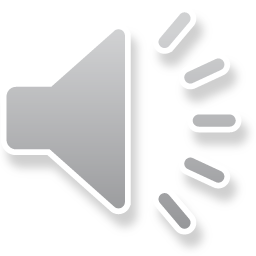 Emoción / Cuerpo
22